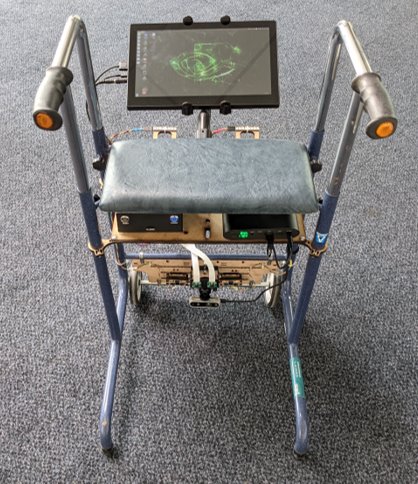 Smart Walker
Next steps
Concept
Affordable equipment on the walker
No sensors on user
Recognise basic walking features: regular gait, too far from the walker, …  
Visual feedback on screen
Record data for future iterations
Prototype
Stereoscopic camera
Feedback screen
IMU sensors (in the camera)
Sonar (?)
Processor (?)
Pipeline
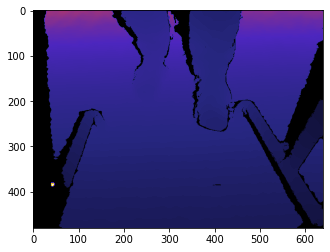 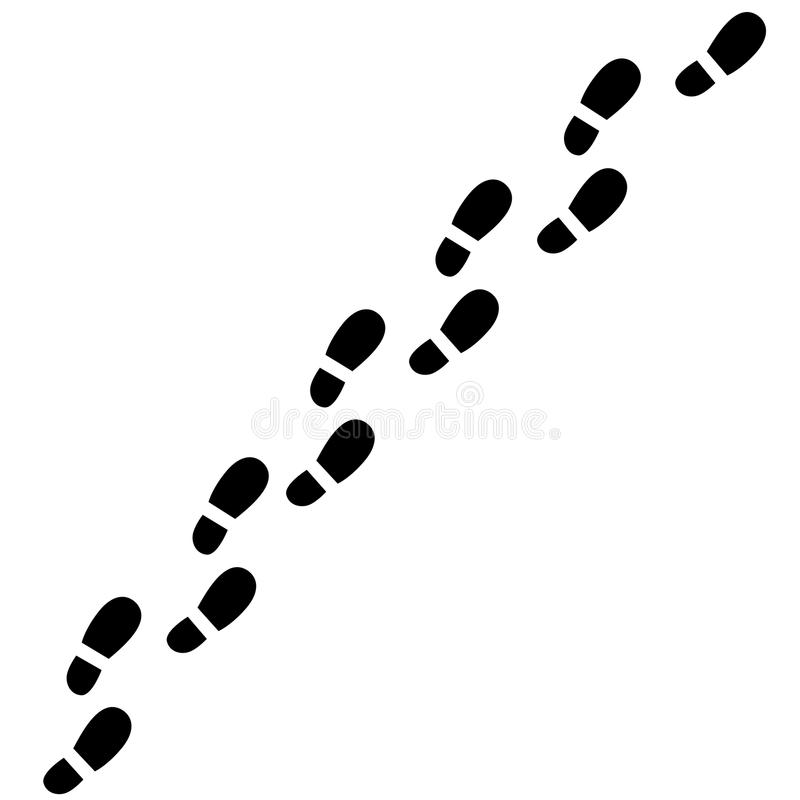 Positioning
Feedback
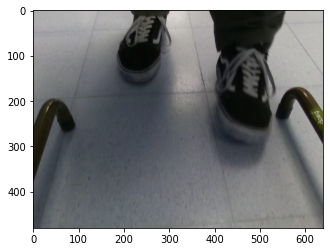 Positioning
Depth profile contour
Color gradient
Object recognition
Pose estimation
Template matching
Annotate walker images with sensors
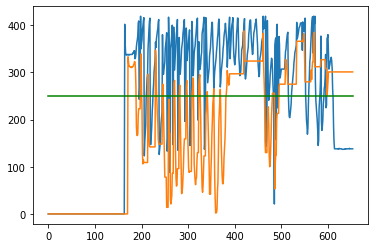 Positioning
Experiment 1 : Depth profile
Positioning
Experiment 2 : Color gradient
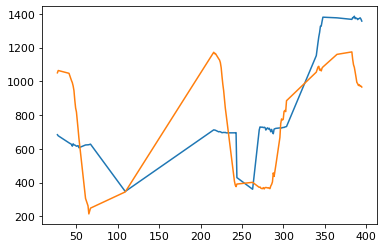 Positioning
Experiment 2 : Color gradient
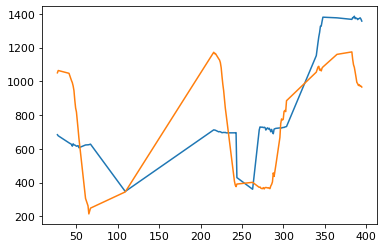 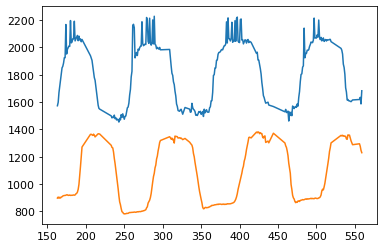 Positioning
Experiment 3 : Object Recognition
Positioning
Experiment 4 : Pose Estimation
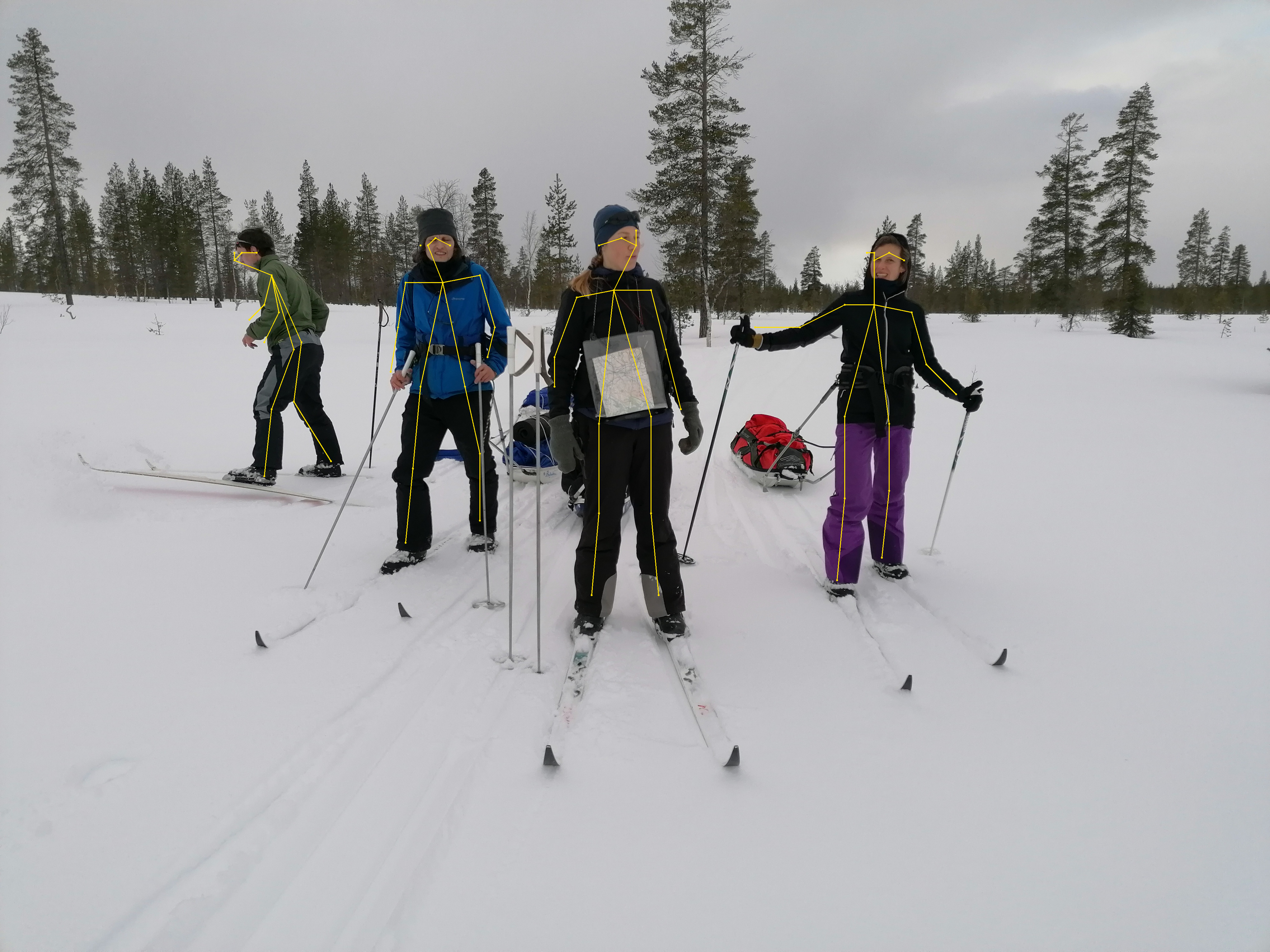 More snow
More pose
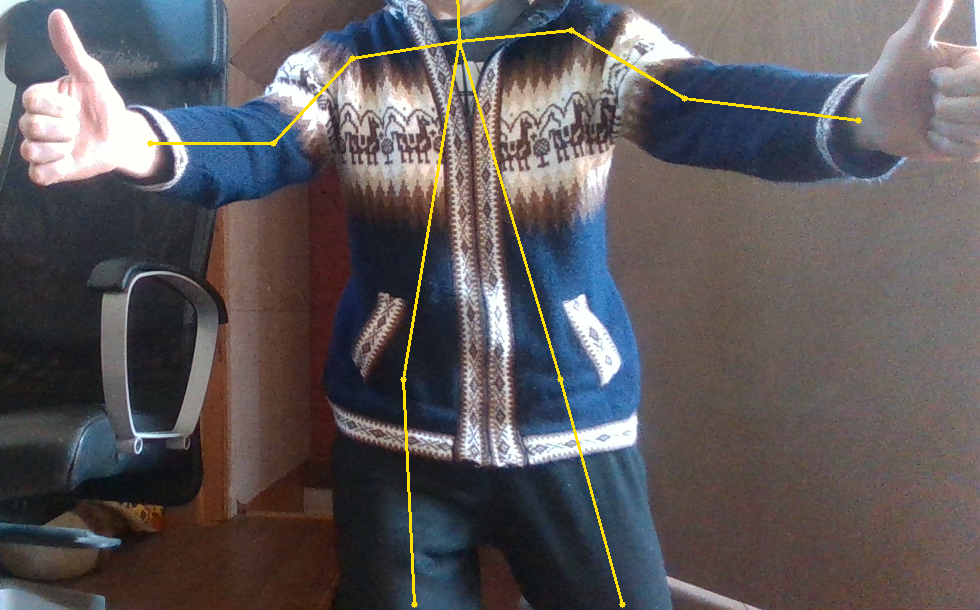 Feedback (todo)
Closeness to the walker
 Gait frequency
 …
 Use AI if time/data permits: 
learn critical distance
learn other wrong behaviour with RF
 Close collaboration with physiotherapists
Next steps
Optimize feet recognition
Combine depth/pose detectors
Train yolo network on labeled feet data
Add flow recognition
Feedback from positions
Clean data
Handpick/learn relevant scenario’s